The IOF University Network
IOF and its Committees
VISION AND MISSION OF IOF
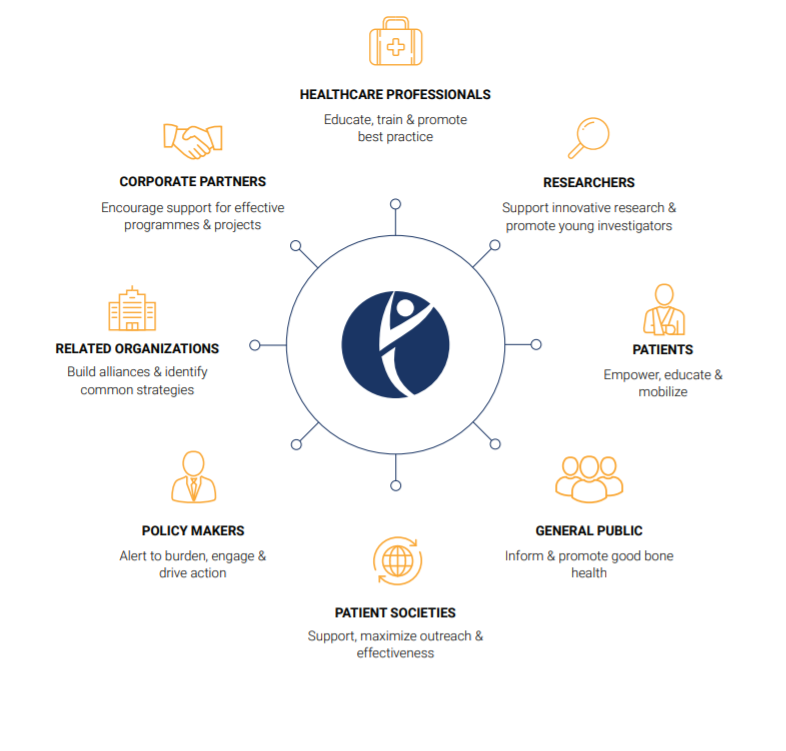 Vision
Our vision is a world without fragility fractures, in which healthy mobility is a reality for all
MISSION
To promote bone and musculoskeletal health as a worldwide priority.
The IOF Committees
An extensive network of key stakeholders
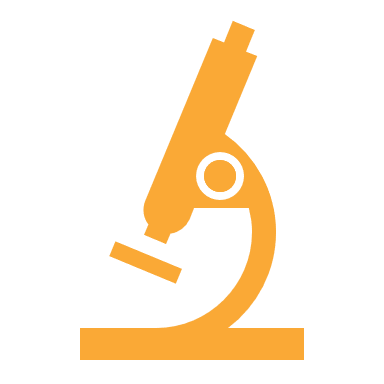 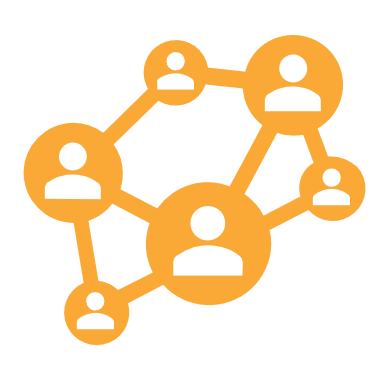 The IOF Committee of National Societies 
A comprehensive network of patients’ and scientific organizations showing interest in advocating on bone health, promoting patient empowerment, and supporting research and education of health professionals worldwide
The IOF Committee of Scientific Advisors
The medical and scientific community of IOF. It's comprised of 162 global experts in the field of osteoporosis and musculoskeletal health. The CSA mission entails advising the Board in all scientific matters related to IOF’s work, further the clinical and research objectives of IOF, support national policy changes and provide recommendations for Best Practice in the fields.
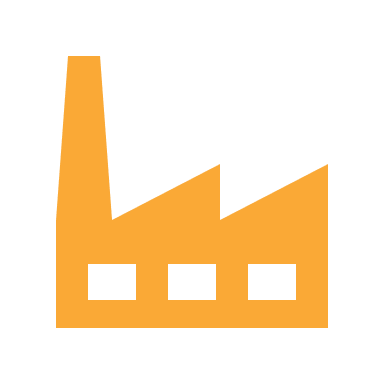 The IOF Committee of Corporate Advisors
A unique forum composed of a wide and diversified range of companies committed to promoting bone health and improving osteoporosis and fracture prevention and care. Members of the Committee include leading companies in pharmaceuticals, orthopaedic/medical devices, and the food and nutrition industries.
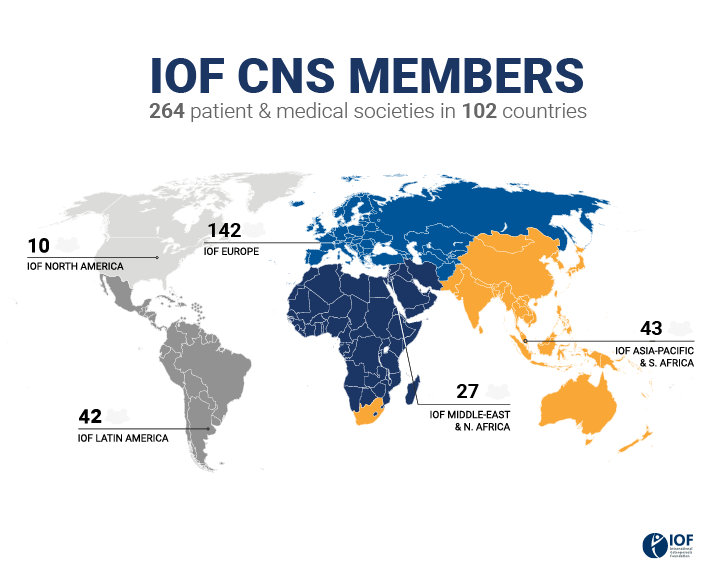 269 patient & medical societies in 148 countries
representing 88% of the global population
The IOF University Network
Multidisciplinary collaboration worldwide
Scope and Objectives
Share knowledge on the latest developments and challenges in the bone field
Expand the IOF Network by integrating renowned Universities worldwide
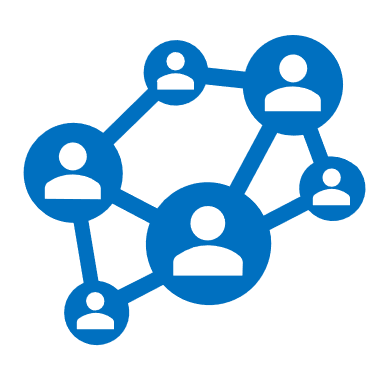 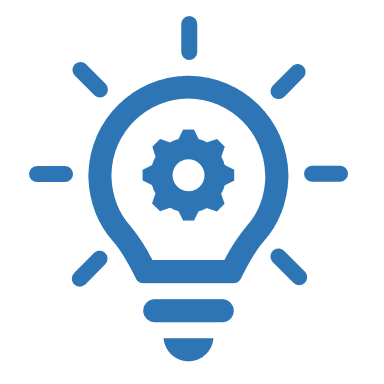 Develop research projects to encourage young scientists and young HCPs to pursue studies in the field of osteoporosis and musculoskeletal diseases
Universities will be Allied Members of the IOF Committee of National Societies
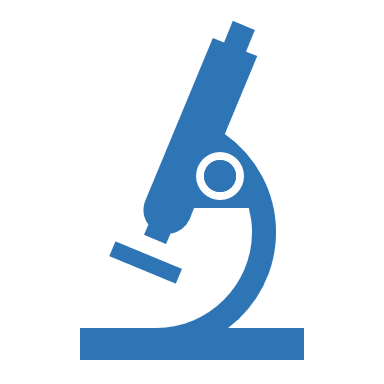 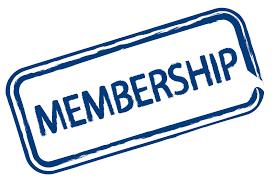 Elaborate programmes for young scientists and health professionals collectively
Support the next generation of KOLs of in the field of osteoporosis and musculoskeletal diseases
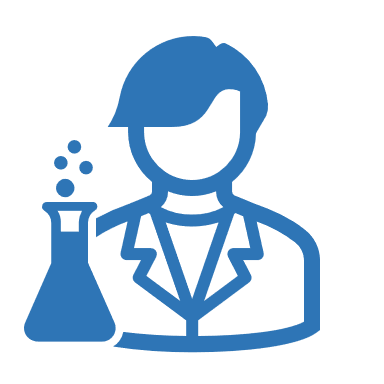 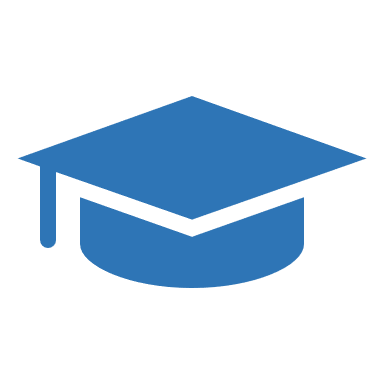 Membership Benefits
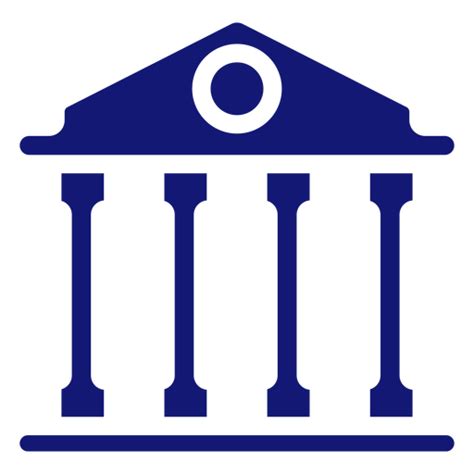 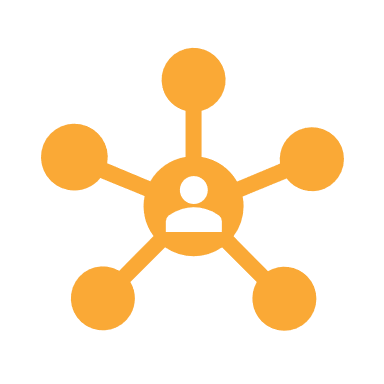 How to join
By joining your University will actively take part in the global voice dedicated to osteoporosis, fragility fractures and musculoskeletal disorders around the world.
Your institution will be an Allied Member of the Committee of National Societies 
Members in the IOF network represent a broad range of related interests.
Free membership
Fill out the IOF University Network Application Form 
Send it to lorelei.demullier@osteoporosis.foundation
IOF resources and flagship operations
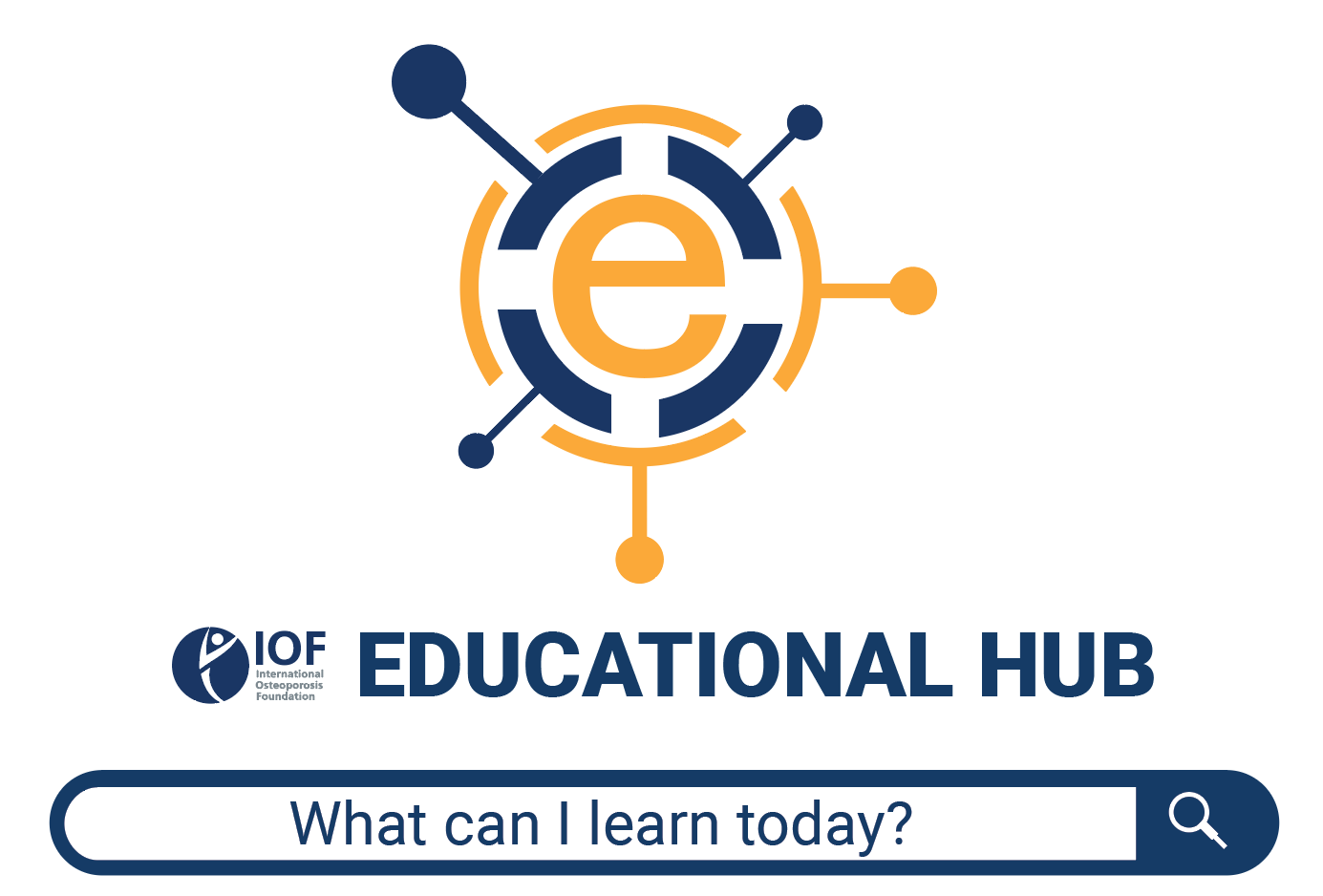 Educational Hub
ALL IOF ESSENTIALS TOOLS AND RESOURCES DIVIDED BY TOPICS & MATERIALS
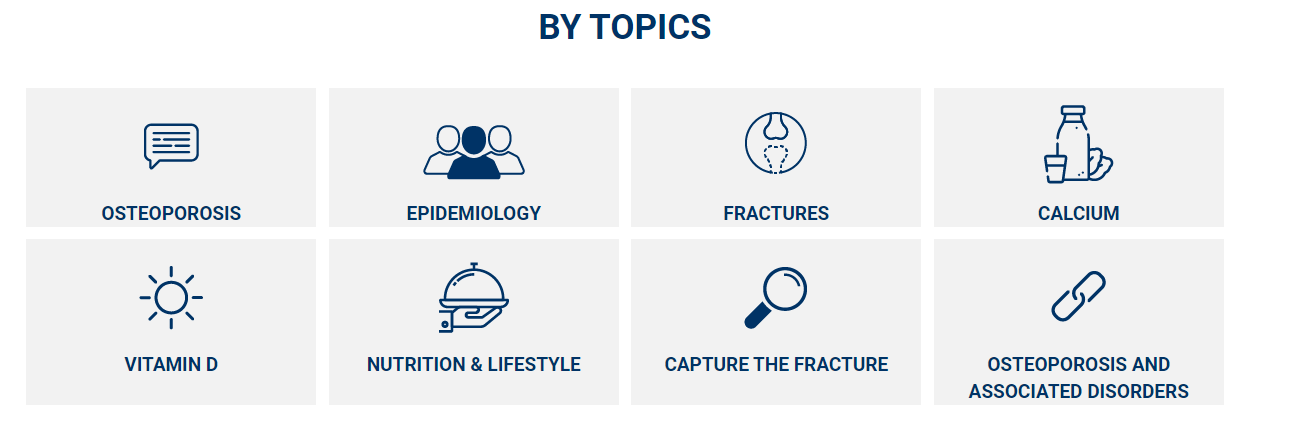 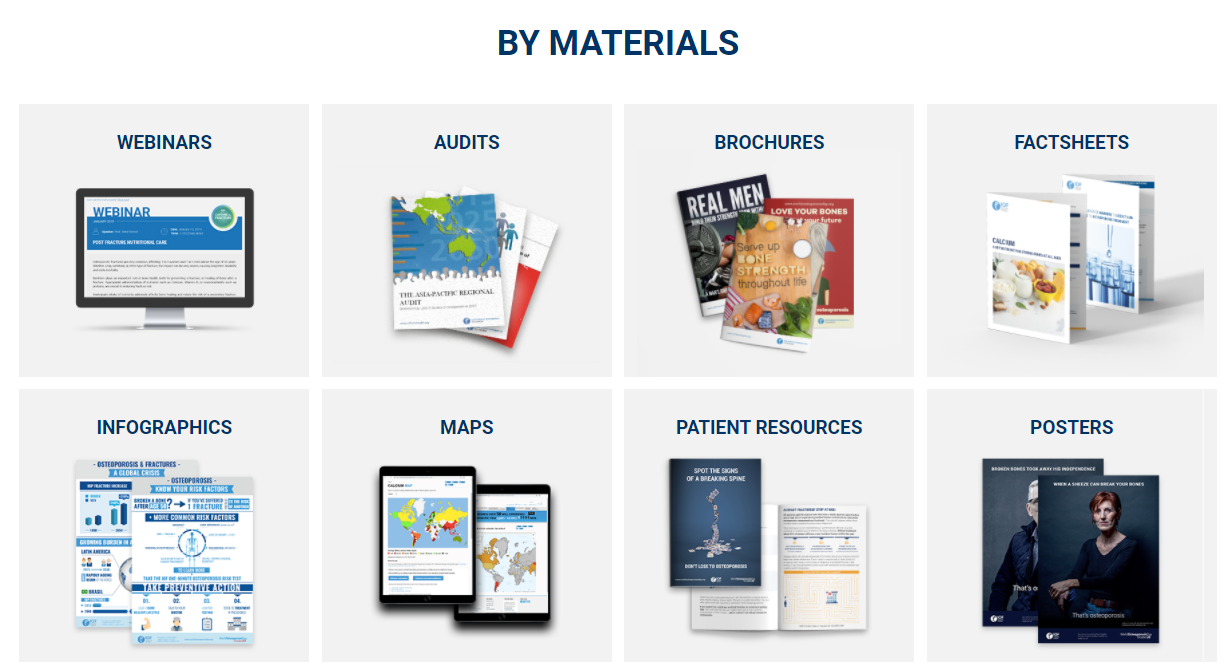 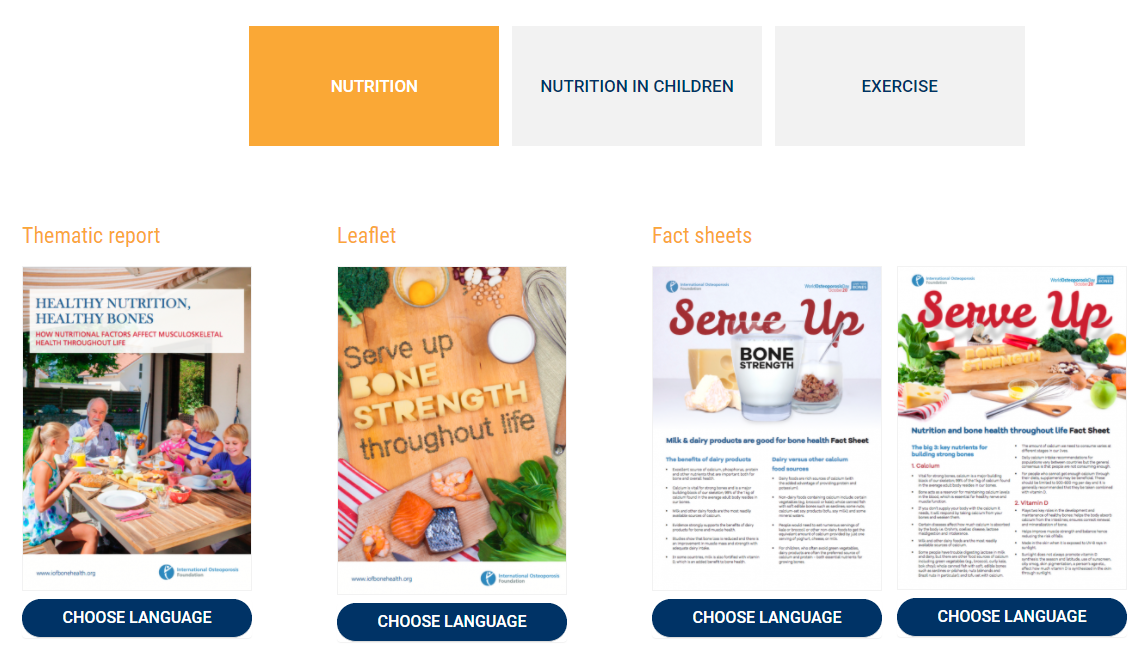 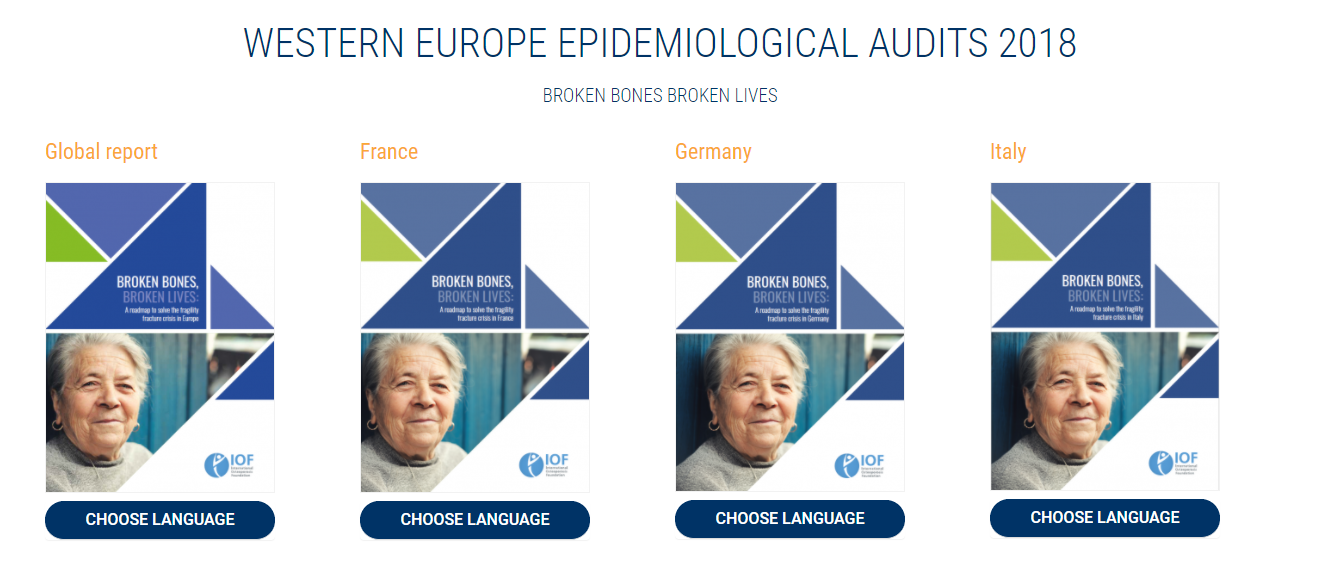 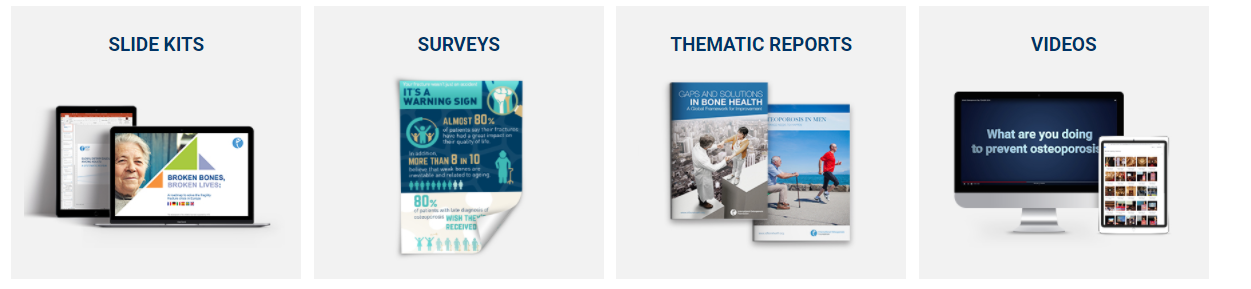 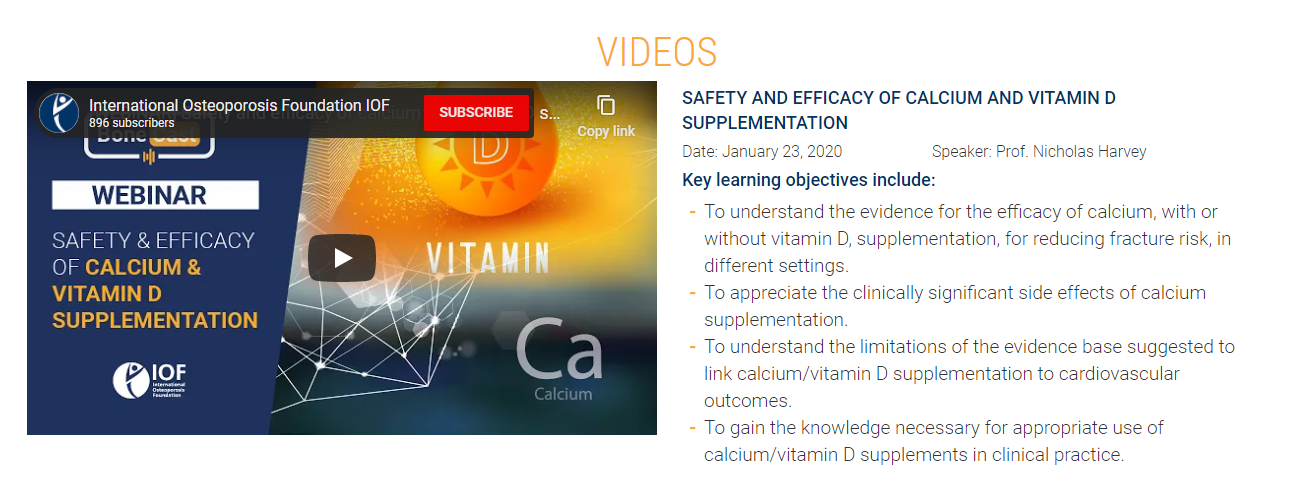 IOF Scientific & Education Activities and Resources
IOF Scientific Journals
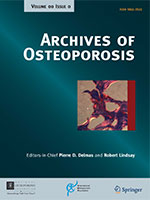 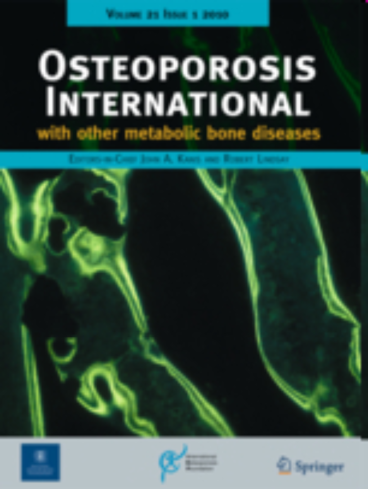 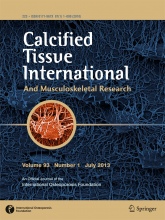 EDITORS-IN-CHIEF
John A Kanis
Felicia Cosman 

IF
3.591 in 2016
3.856 in 2017
3.819 in 2018
3.864 in 2019

3.917 in 5-year
EDITORS-IN-CHIEF
René Rizzoli
Stuart H Ralston

IF
3.124 in 2016
3.293 in 2017
3.265 in 2018
3.423 in 2019 

3.437 in 5-year
EDITORS-IN-CHIEF
John A Kanis
Felicia Cosman

IF
1.960 in 2016
2.382 in 2017
2.469 in 2018
2.017 in 2019

2.311 in 5-year
OI ranked 44th of 143 journals in the category Endocrinology & Metabolism, CTI 59th, AO 115th
AO ranked 38th of 82 journals in the category Orthopedics
IOF Events
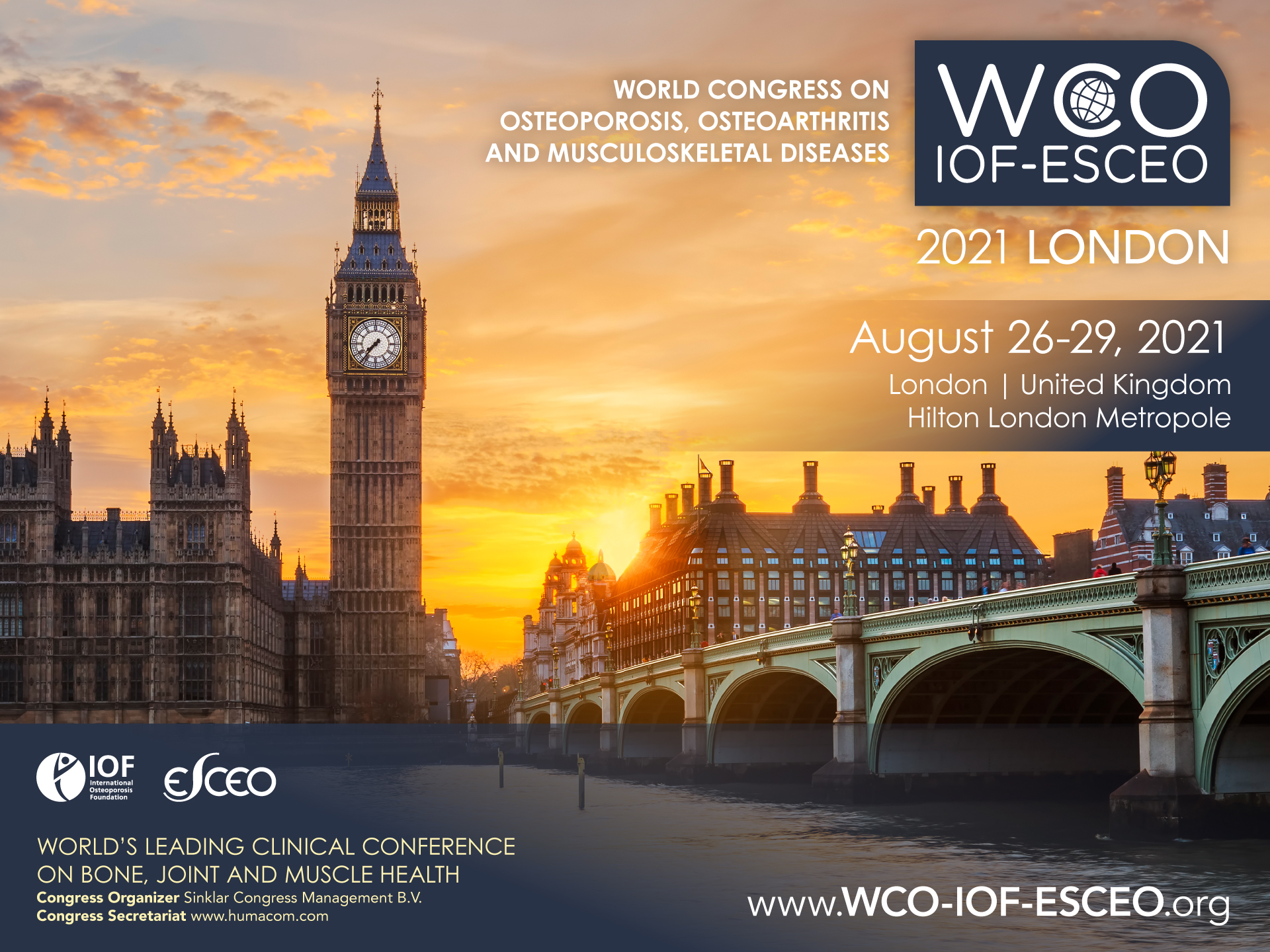 WCO-IOF-ESCEO Annual congress
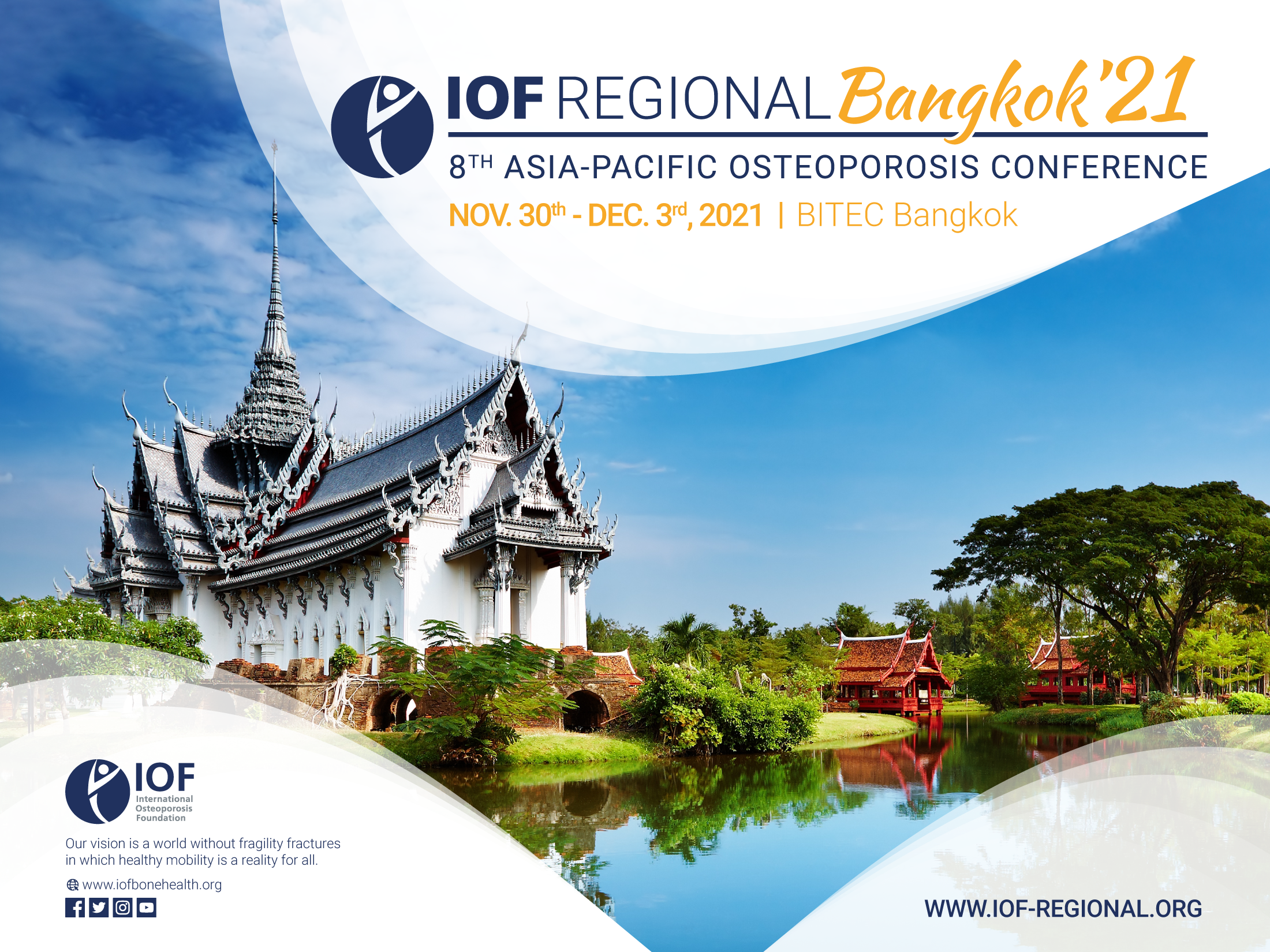 IOF Regional Conference
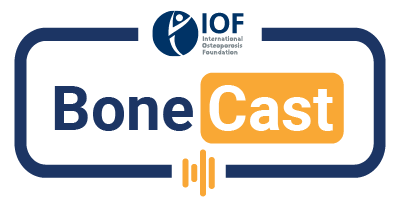 BoneCast webinar
HOSTED BY IOF CSA MEMBERS
Key experts in the field
A LARGE VARIETY OF TOPICS
Ca & VitD supplementation, hypoparathyroidism, GIOP,  FLS, nutrition…
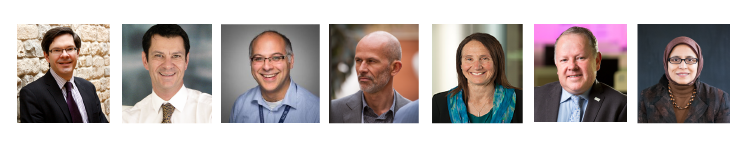 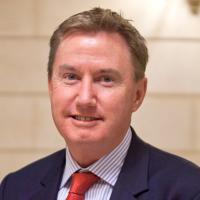 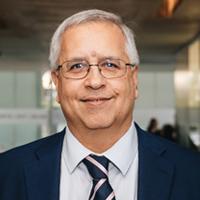 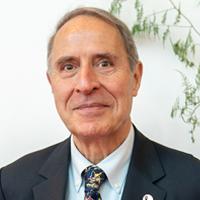 Nicholas Harvey
René Rizzoli
Cyrus Cooper
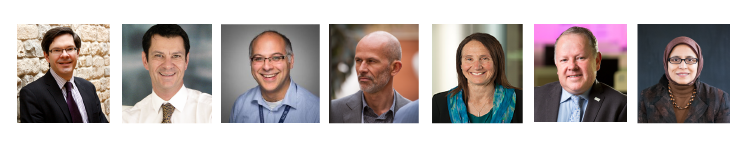 Peter Ebeling
Serge Ferrari
Kassim Javaid
Nancy Lane
Gustavo Duque
Aliya Khan
Thierry Thomas
Osteoporosis Essentials Course
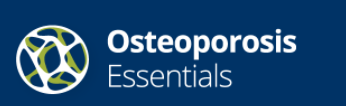 What is the Osteoporosis Essentials Course? 
A joint course proposed by the International Society for Clinical Densitometry and IOF 
The course provides for a comprehensive training on the clinical management of osteoporosis as well as a separate track for technicians. 
A certificate of achievement is delivered upon success at the final examination.


Who can benefit from an Osteoporosis Essentials Course?
Members of the IOF Network  are entitled to be the organizer of an Osteoporosis Essentials Course



More information on the Osteoporosis Essentials Course can be found here
IOF Advocacy Activities and Resources
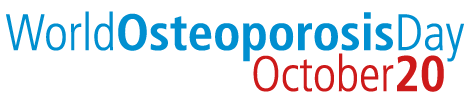 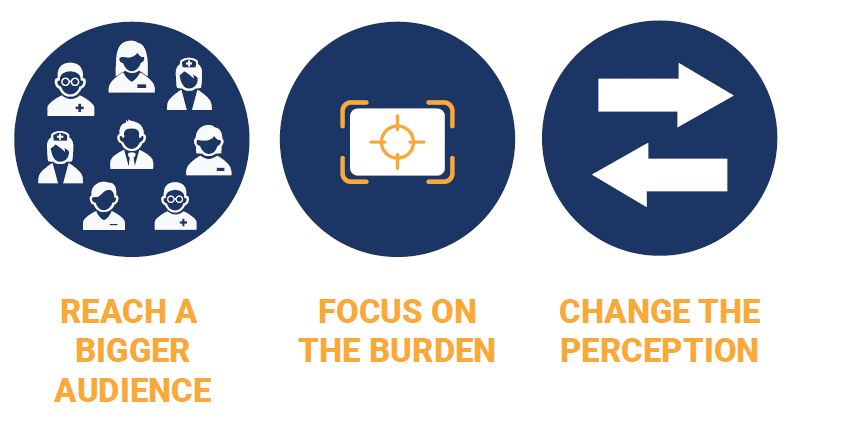 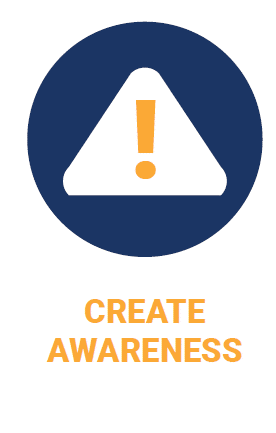 Enhancing the University’s visibility with promotion of events organised for WOD on the WOD Map of Events
World Osteoporosis Day
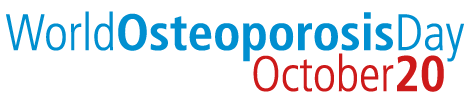 Resources and materials provided by IOF
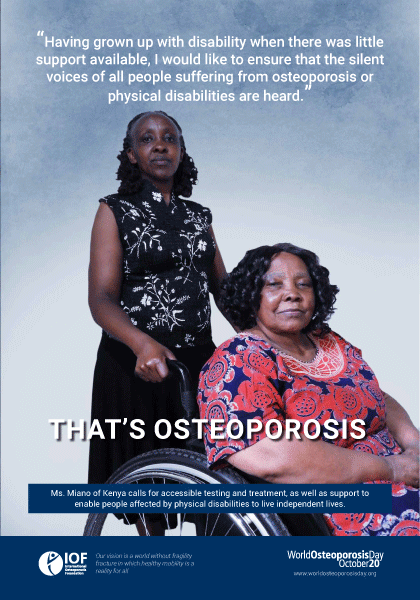 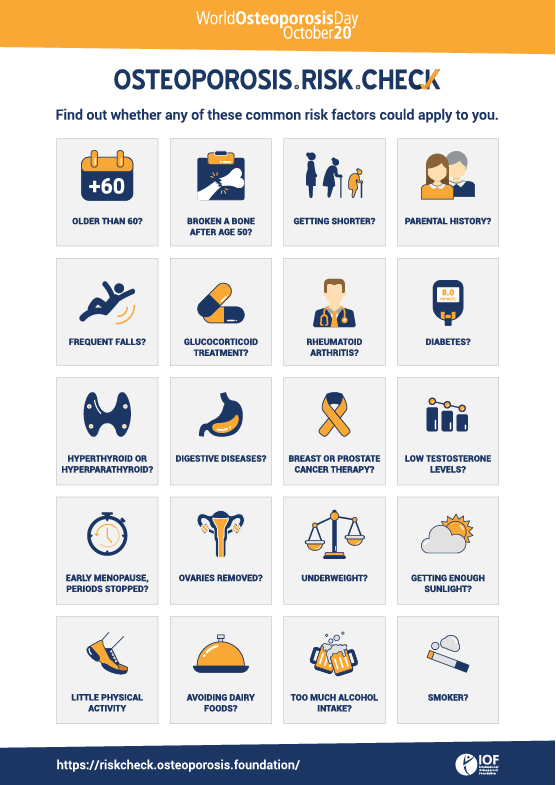 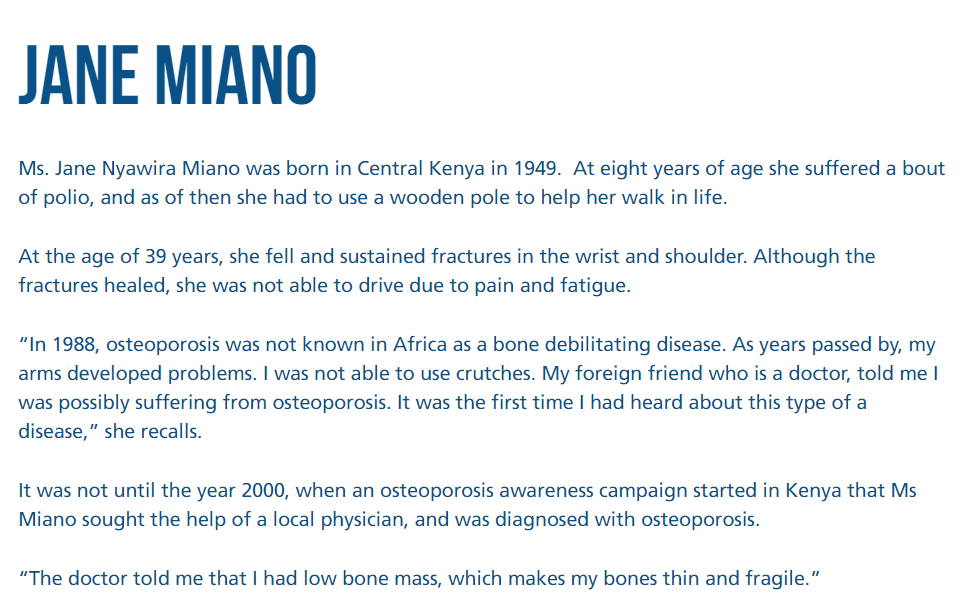 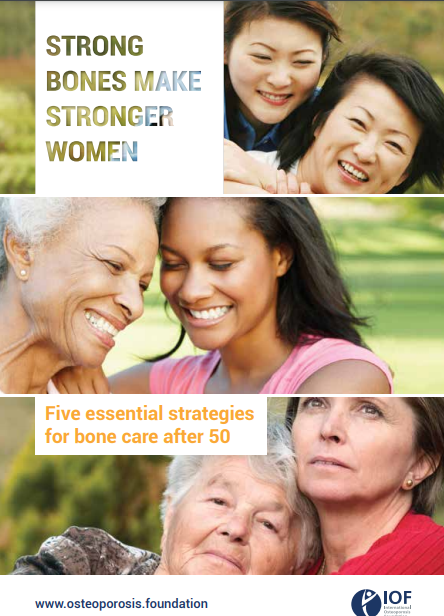 Patient Gallery with stories and posters
Posters
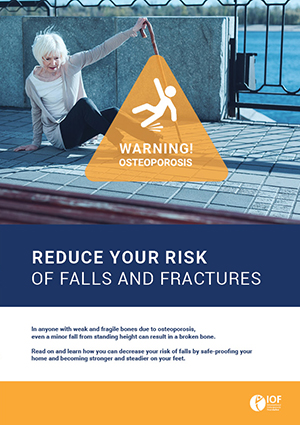 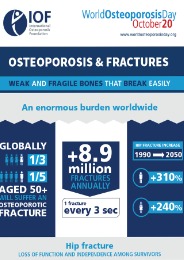 Patient brochure
Infographics & Factsheets
RISK CHECK
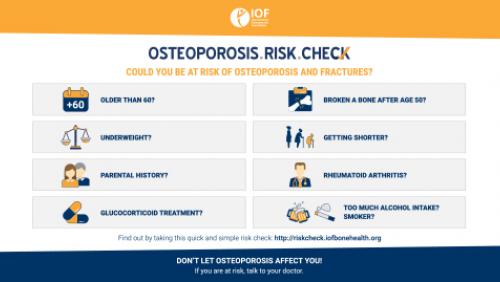 MAIN GOALS:
Raise awareness about the osteoporosis risk factors
Access more patients at risk 
Drive traffic to the IOF and WOD website
RESOURCES PRODUCED:
Online Risk Check version
Printable Risk Check version
Infographic with a summary of the risk factors
All translated
into 36 languages
Link: Could you be at risk of broken bones due to osteoporosis? | International Osteoporosis Foundation
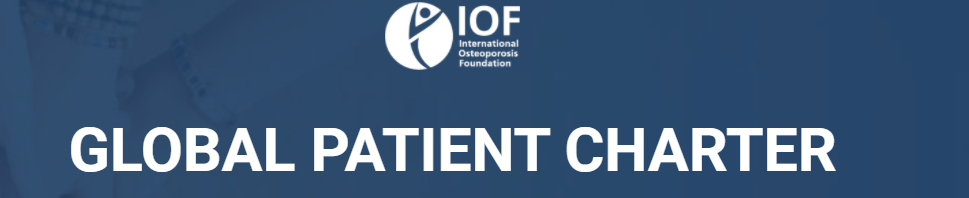 Global Patient Charter which calls for 4 key patient rights
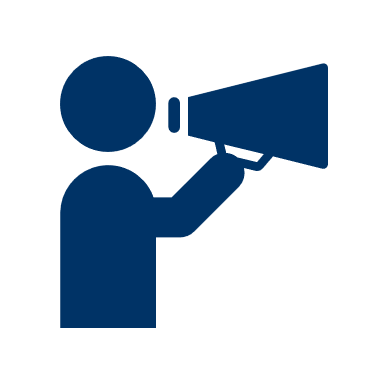 Right to support for the patient’s family
Right to be diagnosed
Raise the patient’s voice
Right to adequate care
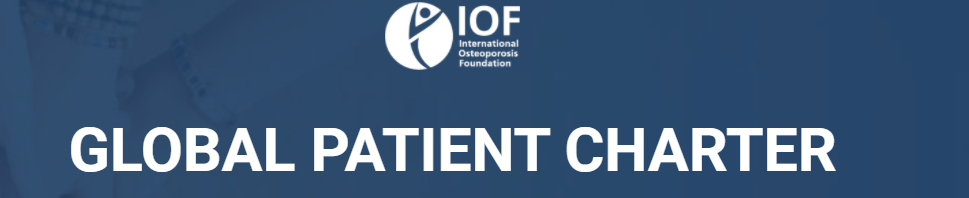 WOD is an ideal occasion to draw attention to the burden of osteoporosis through the IOF Global Patient Charter
Circulate petition at your event

Use tablets and computers at your event to invite the public to: 
Sign the Charter online
Take the Osteoporosis Risk Check online

Online resources (website:  http://globalpatientcharter.iofbonehealth.org/ )
GPC Factsheet
GPC Infographics
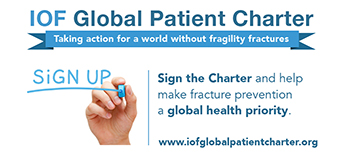 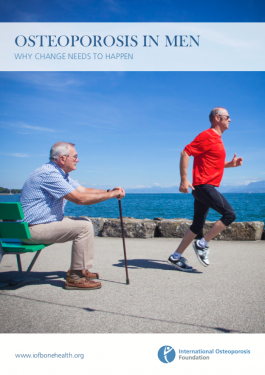 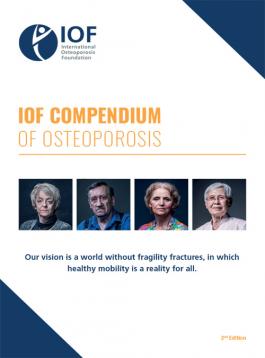 Thematic reports
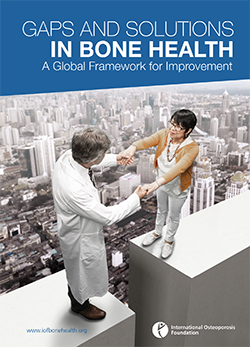 Regional Audits
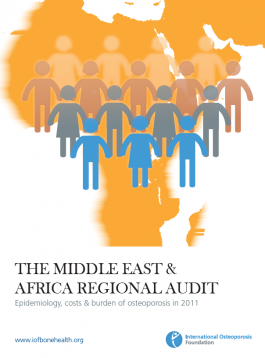 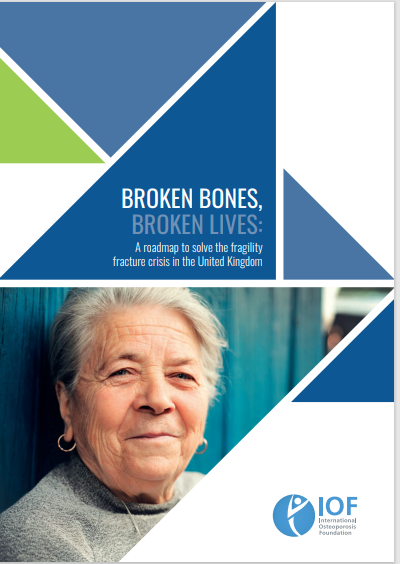 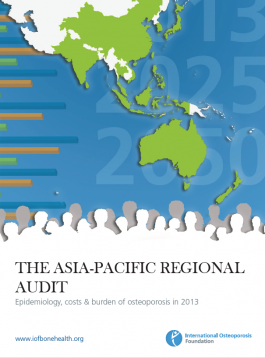 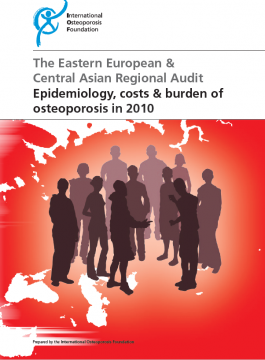 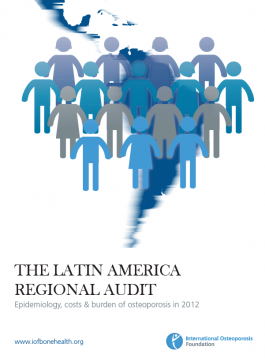